T.C. ANKARA ÜNİVERSİTESİ  AYAŞ MESLEK YÜKSEK OKULU
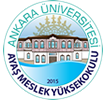 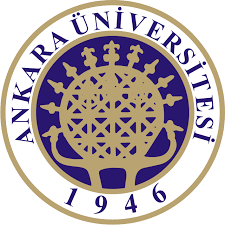 İş Yazışmaları

İş yazışmalarında bulunması gereken temel bilgiler yer almaktadır. Bu bilgilerin bazıları tüm yazışmalarda yer almayabilir veya farklı adlar altında adlandırılırlar.
2
İş Yazışmaları

İş yazışmalarında bulunması gereken temel bilgiler
Yazının başlığı
Sayısı
Konu
Tarih
İlgi
Kurum/Kuruluş Adı ve Adresi
Yazılan Kişi veya Kurum Adı ve Unvanı
Hitap Cümlesi
Yazının Metni
Bitirme Cümlesi
İmza
Düzenleyen Kişinin Parafı
Ekler
Not
Dağıtım
3
İş Yazışmaları

Yazının Başlığı
Bu bölümde yazıyı gönderen kurum ya da işletmenin adı, amblemi, adres ve telefon bilgileri yer alır. 
Eğer basılı bir yazı kağıdı yoksa bu bilgiler sağ veya sol üst köşede yazılmalıdır.

Sayısı
Yazılarda kurum ve kuruluşun giden evrak sistemi ve ilkelerine uygun olarak bir numara verilir. Sayı o yazının kod numarasıdır ve o yazının kayıt altına alındığını gösterir.
4
İş Yazışmaları

Konu
Yazının konusu bir cümleyi geçmeyecek şekilde konu satırının karşına yazılmalıdır.
Tarih
Her yazının mutlaka tarihi olmalıdır. Genellikle sağ üst köşeye ve tarih yazma kurallarına göre yazılmalıdır.
İlgi
Karşı kurum ve kuruluşun daha önce göndermiş olduğu yazıya atıfta bulunulur.
5
İş Yazışmaları

Kurum /Kuruluş Adı ve Adresi
Yazıyı yazan kurum veya kuruluşun adresi genellikle basılı kağıtlarda grafiksel olarak düzenlenmiştir.

Yazılan Kişi veya Kurum Adı ve Unvanı
Yazının hangi kurum ve kuruluşa hitaben yazıldığı, ilgili bölüm adı ve gerekirse kişi adı ve unvanı yer alır.

Hitap Cümlesi
Yazı kime hitaben yazılıyorsa o kişinin adı bu bölümde nazik bir şekilde belirtilir. 
Genellikle sayın kelimesini takiben şahısların soyadları yazılır. 
Yazının kime ulaşacağı kestirilemiyorsa, sayın müdür, sayın ilgili, sayın baylar, sayın üyeler vb. ifadeler kullanılabilir.
6
İş Yazışmaları

Yazının Metni
Yazının temel mesajının dile getirildiği bölümdür. Bir plan dahilinde "giriş, gelişme, sonuç" bölümleriyle mesaj yazıya dökülür. Metnin görsel formatı kağıdın büyüklüğüyle orantılı olmalıdır.

Bitirme Cümlesi
Kapanış cümlesi, metnin en son satırında ve metinden ayrı bir satırda yazılır. 
İyi dilek ve saygı belirtilir. Saygı sözcüğü, yazının yazıldığı makama göre farklılık göstermektedir.
7
İş Yazışmaları

İmza
İmza, imzalayan kişinin adı ve unvanı ile birlikte atılmalıdır. İmza isim ve unvanı kapatmayacak şekilde koyu renk mürekkepli - çoğunlukla lacivert- kalemle atılmalıdır.

Düzenleyen Kişinin Parafı
Özellikle resmi yazılarda, yazılar yönetici tarafından kaleme alınmayıp asistanlar veya o konuyla ilgili uzmanlar tarafından hazırlanır. Yazının kim tarafından hazırlandığı belli olması için paraflanır. Paraf kısa imza anlamına gelmekte ve genellikle kişinin adı ve soyadının baş harflerinden oluşan sembollerdir.
8
İş Yazışmaları

Ekler
Yazıyla birlikte gönderilen doküman, dosya vb. dokümanın ne olduğunu belirtmek için yazının sol alt köşesinde adı, sayfa adedi gibi bilgiler bu bölümde yer alır.
Not
Ana metin dışında özellikle vurgulanmak istenen bir husus varsa not bölümümde konuya dikkat çekilir.

Dağıtım
Bazı yazılar, birden fazla hedefe gönderiliyor olabilir. Dağıtım, gereği için ve bilgi için olmak üzere iki türlü yapılabilir.
9
İş Yazışmaları

İş yazışmaları tamamlandığında objektif bir biçimde kendinize 
"Bu yazı bana gönderilseydi ne düşünürdüm? 
Etkilenir miydim? 
Bilgilenmiş, aydınlanmış olur muydum? 
Sorularım sormalısınız. 
Bu süzgeçten de geçen yazı, görülen eksiklerin düzeltilmesi sonucu alıcıya teslim edilmelidir.
10
Bir sonraki Ders İçin:

1-Sınırsız zamanınız ve paranız olsaydı ne yapardınız?
2-Şu ana kadar aldığınız en iyi nasihat nedir? Neden?

Yukarıda yer alan sorularla ilgili belirleyeceğiniz formata uygun olarak bir metin hazırlayınız.
11